Switches
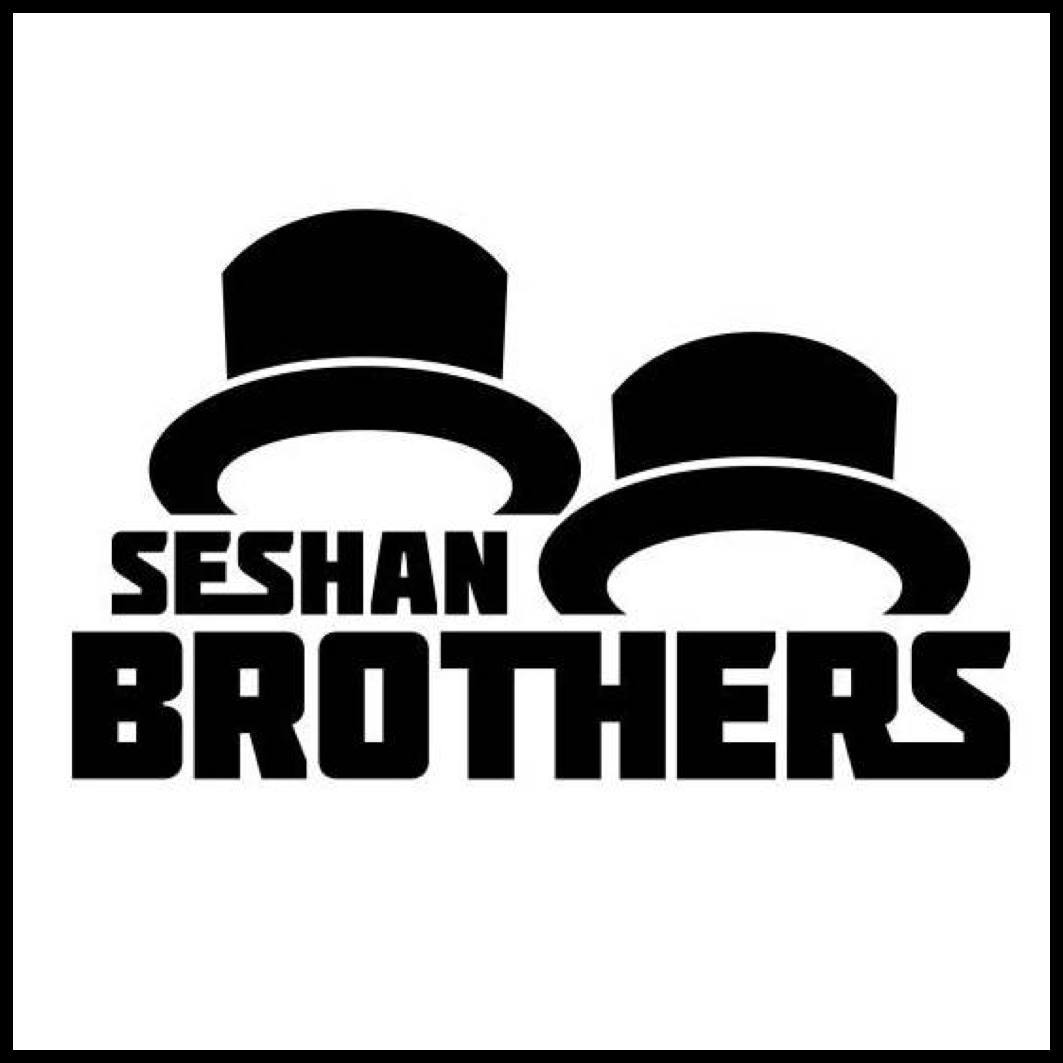 Lição de programação iniciante
objetivos da lissão
Aprenda como fazer seu robô decidir o que fazer a partir de diferentes escolhas
Aprenda como usar o Bloco de Switch (condição)
2
© EV3Lessons.com, 2015, (Última edição: 02/07/2015)
Blocos de switches
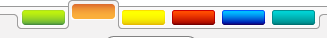 Run this code if the answer is yes
Faça uma pergunta ao robô e ele fará algo a partir da resposta.
Example: Does the robot see a line? Or not? Exemplo: O robô vê uma linha? Ou não?

Basicamente PERGUNTA de SIM/NÃO
Blocos de Switches (condição) são encontrados na aba laranja/fluxo
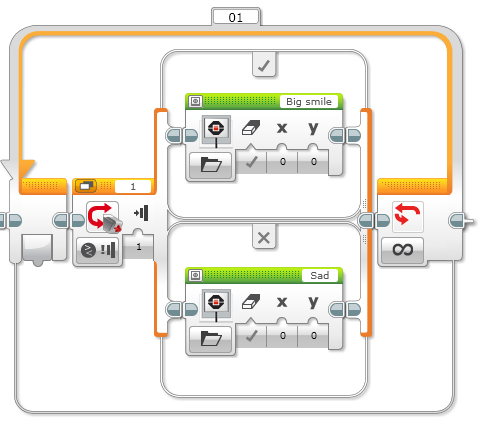 A questão a ser perguntada: o sensor de toque está pressionado?
Executar a este código se a resposta for não.
3
© EV3Lessons.com, 2015, (Última edição: 02/07/2015)
Bloco de switch – desafio 1
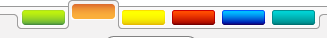 Desafio: Faça uma programação que altera a visualização baseado se o sensor de toque está pressionado ou não está pressionado.
Se pressionado, seu EV3 está feliz! Aparece um rosto feliz. Se não pressionado, o EV3 está triste! Aparece um rosto triste 
Sugestão:Você precisará usar o Bloco de vizualização, loops e Blocos de Switch (condição)
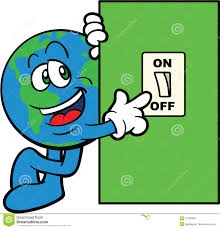 4
© EV3Lessons.com, 2015, (Última edição: 02/07/2015)
Solução do desafio 1
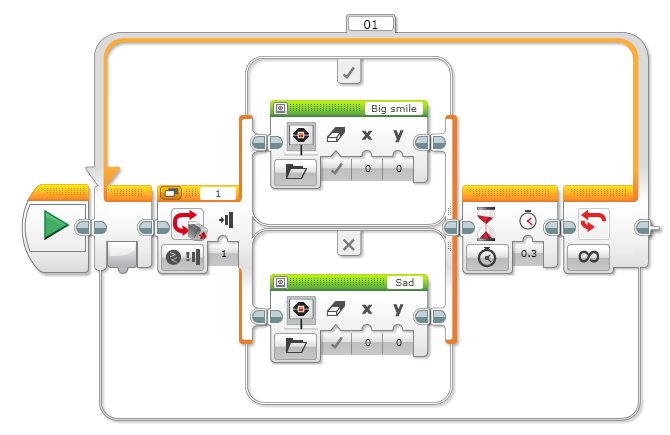 Bloco de visualização
Sensor de Toque seleciona-do
Bloco de espera
Loop
Bloco de vizualização
5
© EV3Lessons.com, 2015, (Última edição: 02/07/2015)
Bloco de switch - desafio 2
Você pode fazer uma programação que exibirá grandes pupílas se você tocar uma vez e um rosto triste se você tocar duas vezes e alterna para frente e para trás
6
© EV3Lessons.com, 2015, (Última edição: 02/07/2015)
Solução do desafio 2
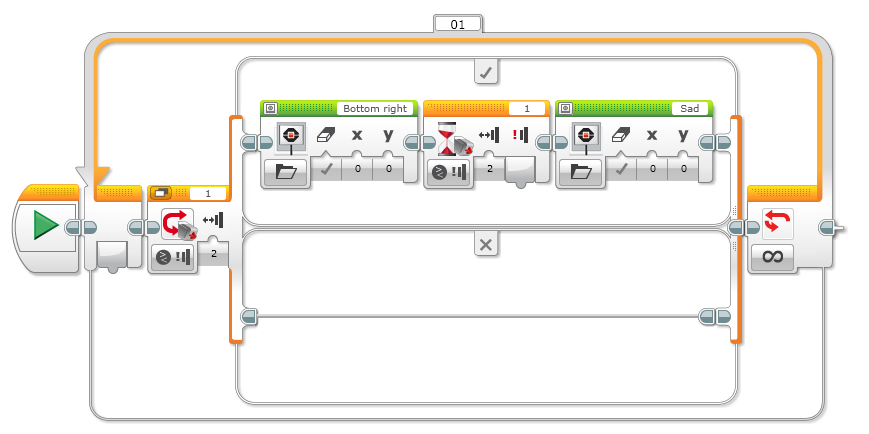 7
© EV3Lessons.com, 2015, (Última edição: 02/07/2015)
créditos
Esse tutorial foi criado por Sanjay Seshan e Arvind Seshan 
Mais lições etão disponíveis em www.ev3lessons.com
Este tutorial foi traduzido pela equipe GAMETECH CANAÃ
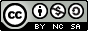 Esse trabalho está licensiado sobre Creative Commons Attribution-NonCommercial-ShareAlike 4.0 International License.
8
© 2015 EV3Lessons.com (Última edição: 27/06/2015)